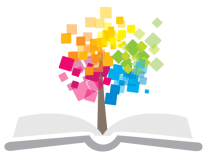 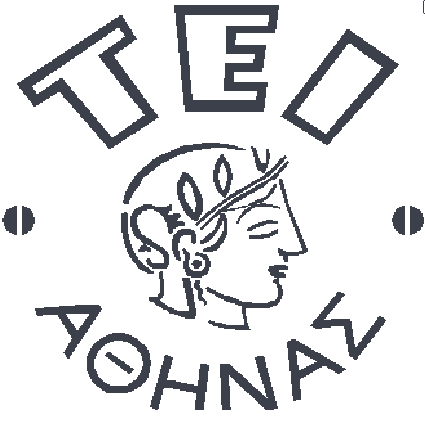 Ανοικτά Ακαδημαϊκά Μαθήματα στο ΤΕΙ Αθήνας
ΙΑΤΡΙΚΗ ΠΛΗΡΟΦΟΡΙΚΗ - Θ
Ενότητα 6: Γλώσσα SQL, τύποι δεδομένων, εντολές ορισμού δεδομένων 
(create database, drop database, create table, drop table)

Δρ. Π. Ασβεστάς
Τμήμα Μηχανικών Βιοϊατρικής Τεχνολογίας Τ.Ε.
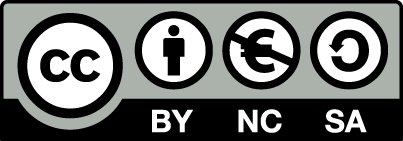 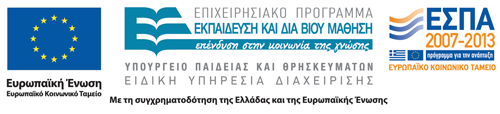 Ιατρικές βάσεις δεδομένων (1 από 58)
H δημιουργία και η διαχείριση μίας βάσης δεδομένων επιτυγχάνεται με χρήση εντολών της γλώσσας Structured Query Language (SQL).
H SQL είναι μία γλώσσα υψηλού επιπέδου και περιλαμβάνει εντολές που επιτρέπουν :
Τη δημιουργία πινάκων,
Την τροποποίηση της δομής πινάκων,
Την εισαγωγή δεδομένων σε πίνακες,
Τη διαγραφή δεδομένων από πίνακες,
Την ανανέωση των δεδομένων πινάκων,
Την επιλογή δεδομένων από πίνακες με χρήση κριτηρίων.
Ιατρικές βάσεις δεδομένων (2 από 58)
Οι εντολές της SQL χρησιμοποιούνται σε εφαρμογές που κάνουν χρήση βάσεων δεδομένων.
Οι εφαρμογές αυτές αναπτύσσονται σε κάποια γλώσσα προγραμματισμού (π.χ. JAVA, PHP, Matlab κ.λπ.).
Στον κώδικα ενσωματώνονται εντολές SQL για τη διαχείριση δεδομένων.
Ιατρικές βάσεις δεδομένων (3 από 58)
Απόσπασμα κώδικα σε Matlab με SQL.
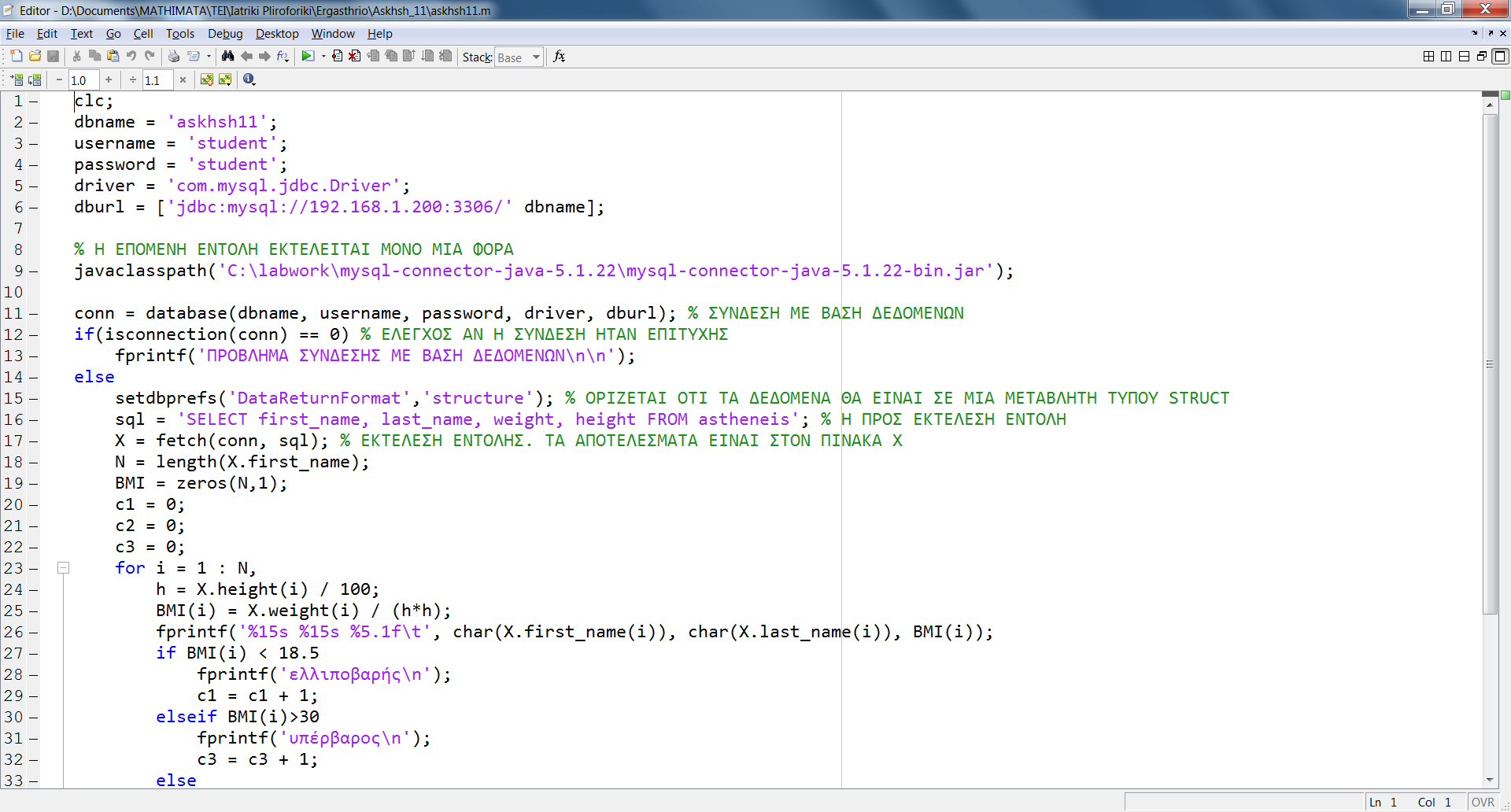 Ιατρικές βάσεις δεδομένων (4 από 58)
Απόσπασμα κώδικα σε JAVA με SQL.
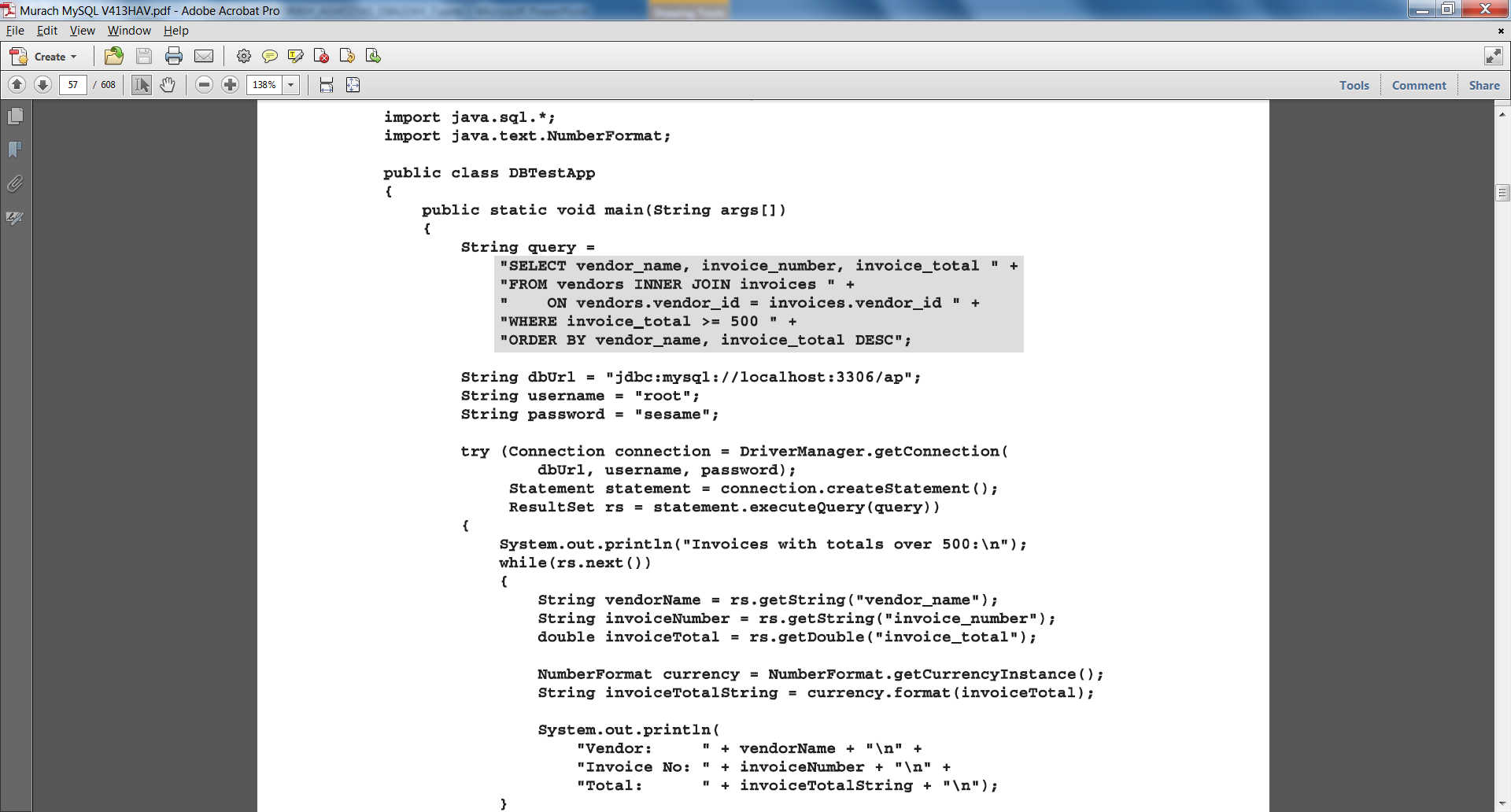 Ιατρικές βάσεις δεδομένων (5 από 58)
Απόσπασμα κώδικα σε PHP με SQL.
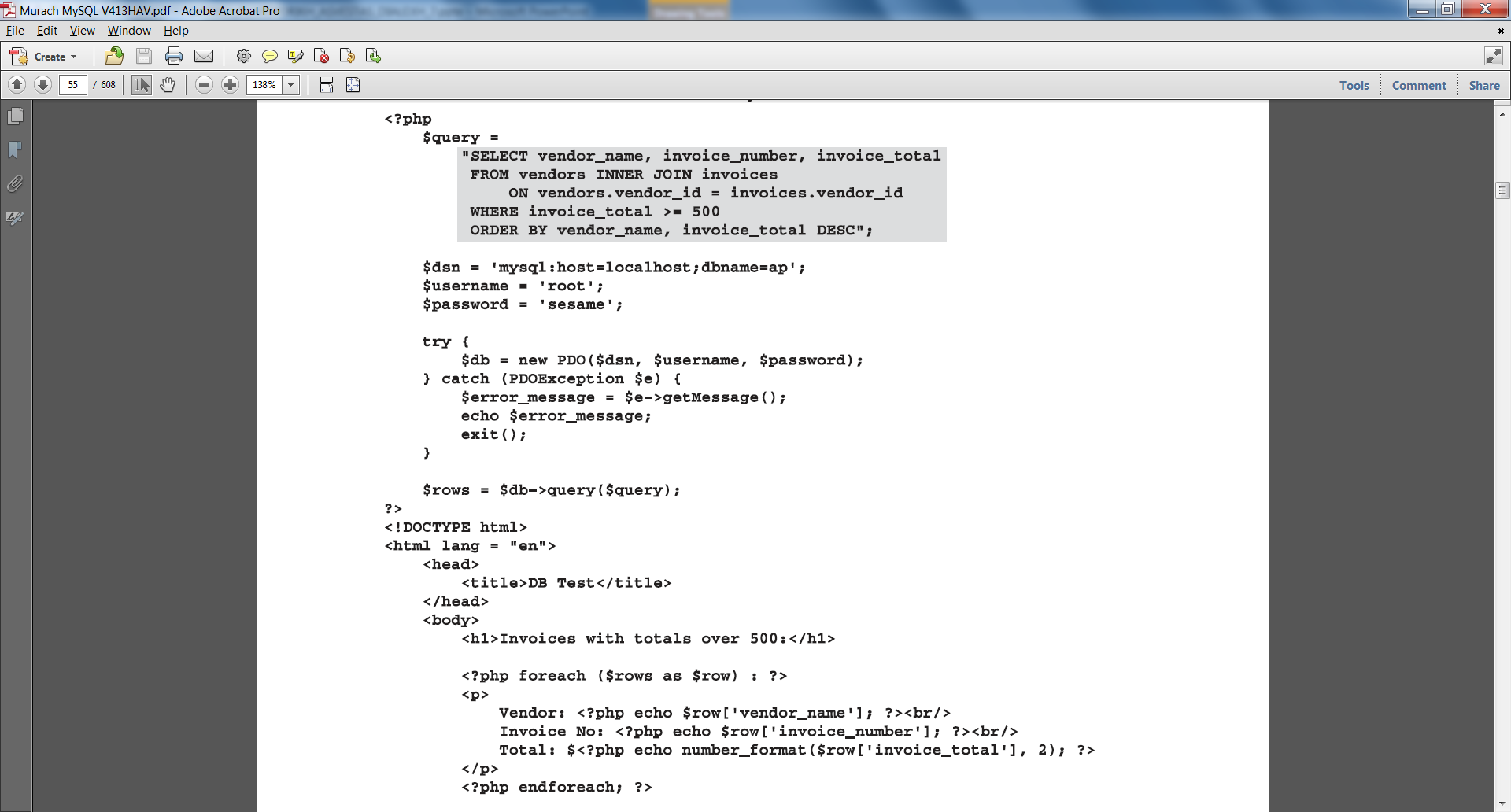 Ιατρικές βάσεις δεδομένων (6 από 58)
Σύμφωνα με τη SQL, oι ονομασίες βάσεων δεδομένων, πινάκων και πεδίων (στηλών) ονομάζονται αναγνωριστικά (identifiers).
Κάθε αναγνωριστικό μπορεί να περιλαμβάνει μέχρι 64 χαρακτήρες.
Επιτρεπτοί χαρακτήρες είναι :
Γράμματα (a-z, A-Z),
Ψηφία (0-9),
Κάτω παύλα (_).
Ιατρικές βάσεις δεδομένων (7 από 58)
Ένα αναγνωριστικό μπορεί να ξεκινάει με ψηφίο, αλλά δεν μπορεί να αποτελείται αποκλειστικά από ψηφία.
Ένα αναγνωριστικό δεν μπορεί να περιλαμβάνει διαστήματα (spaces).
Δεν μπορεί να χρησιμοποιηθεί ως αναγνωριστικό κάποια δεσμευμένη λέξη της SQL.
Παραδείγματα αποδεκτών αναγνωριστικών :
Table1,
Users_table,
2ndTable.
Ιατρικές βάσεις δεδομένων (8 από 58)
Για τα αναγνωριστικά πεδίων (στηλών) πινάκων δεν παίζει ρόλο εάν είναι με πεζούς ή κεφαλαίους χαρακτήρες.
Για τα αναγνωριστικά πινάκων και βάσεων δεδομένων :
Σε υπολογιστές με λειτουργικό σύστημα Windows ή MacOs Χ (με HFS+) δεν παίζει ρόλο εάν τα αναγνωριστικά είναι με πεζούς ή κεφαλαίους χαρακτήρες (case insensitive).
Σε υπολογιστές με λειτουργικό σύστημα Linux ή MacOs Χ (χωρίς HFS+) παίζει ρόλο εάν τα αναγνωριστικά είναι με πεζούς ή κεφαλαίους χαρακτήρες (case sensitive).
Ιατρικές βάσεις δεδομένων (9 από 58)
Η SQL υποστηρίζει διάφορους τύπους δεδομένων :
Συμβολοσειρές σταθερού μήκους,
Συμβολοσειρές μεταβλητού μήκους,
Κείμενο,
Ακέραιοι αριθμοί με πρόσημο,
Ακέραιοι αριθμοί χωρίς πρόσημο,
Δεκαδικοί αριθμοί σταθερής υποδιαστολής,
Δεκαδικοί αριθμοί κινητής υποδιαστολής,
Ημερομηνίες.
Ιατρικές βάσεις δεδομένων (10 από 58)
Συνήθεις τύποι δεδομένων.
Ιατρικές βάσεις δεδομένων (11 από 58)
Παρατηρήσεις για τις συμβολοσειρές :
Συνήθως, κάθε χαρακτήρας αποθηκεύεται με ένα byte,
Μία συμβολοσειρά με M χαρακτήρες αποθηκεύεται με Μ+1 bytes, όπου το πρόσθετο byte είναι για τον τερματικό χαρακτήρα.
Ιατρικές βάσεις δεδομένων (12 από 58)
Διαφορές CHAR(L) και VARCHAR(L) :
Εάν χρησιμοποιείται ο  τύπος CHAR(L) για ένα πεδίο, τότε εάν η τιμή αποτελείται από λιγότερους από L χαρακτήρες, οι υπόλοιποι χαρακτήρες συμπληρώνονται με διαστήματα και πάντα θα δεσμεύονται L+1 bytes,
Εάν χρησιμοποιείται ο  τύπος VARCHAR(L) για ένα πεδίο, τότε εάν η τιμή αποτελείται από λιγότερους από L χαρακτήρες, π.χ. N χαρακτήρες (N < L), τότε η συμβολοσειρά θα αποθηκευθεί με N+1 bytes.
Ιατρικές βάσεις δεδομένων (13 από 58)
Συνήθεις τύποι δεδομένων.
Ιατρικές βάσεις δεδομένων (14 από 58)
Συνήθεις τύποι δεδομένων.
Ιατρικές βάσεις δεδομένων (15 από 58)
Συνήθεις τύποι δεδομένων.
Ιατρικές βάσεις δεδομένων (16 από 58)
Η σωστή επιλογή του τύπου δεδομένων είναι πολύ σημαντική γιατί επηρεάζει :
Το μέγεθος του αποθηκευτικού χώρου που θα χρησιμοποιηθεί,
Την ταχύτητα με την οποία γίνονται οι διαδικασίες σε μία βάση δεδομένων,
Την ακρίβεια με την οποία θα αποθηκευθούν τα δεδομένα.
Ιατρικές βάσεις δεδομένων (17 από 58)
Διαδικασία επιλογής σωστού τύπου δεδομένων για μία στήλη (πεδίο) :
Καθορίζεται η κατηγορία στην οποία θα ανήκει ο τύπος δεδομένων της στήλης. Δηλαδή εάν πρόκειται για συμβολοσειρά, αριθμό ή ημερομηνία,
Για την επιλεγμένη κατηγορία, καθορίζεται ο τύπος που ταιριάζει περισσότερο στα δεδομένα που θα καταχωρηθούν. Για παράδειγμα, εάν είναι γνωστό εκ των προτέρων ότι σε μία στήλη θα καταχωρηθούν τιμές από 1 έως 99.999, τότε ο κατάλληλος τύπος είναι ο MEDIUMINT UNSIGNED.
Ιατρικές βάσεις δεδομένων (18 από 58)
Διαδικασία επιλογής σωστού τύπου δεδομένων για μία στήλη (πεδίο):
Εάν πρόκειται να αποθηκευθούν δεκαδικοί αριθμοί και απαιτείται μεγάλη ακρίβεια τότε ο κατάλληλος τύπος είναι DECIMAL,
Εάν η ακρίβεια δεν είναι τόσο σημαντική ή η ταχύτητα έχει την υψηλότερη προτεραιότητα, τότε ο τύπος DOUBLE επαρκεί.
Ιατρικές βάσεις δεδομένων (19 από 58)
Παράδειγμα
Μία εφαρμογή που παρέχει προσωποποιημένο περιεχόμενο στους χρήστες της χρησιμοποιεί έναν πίνακα που κρατάει τις ακόλουθες πληροφορίες για τους χρήστες:
Κωδικός (αύξων αριθμός με αρχή το 1)
Όνομα 
Επώνυμο
Email
Όνομα χρήστη (μέγιστο πλήθος χαρακτήρων 15)
Συνθηματικό (αποθηκεύεται κρυπτογραφημένο με σταθερό μήκος 40 χαρακτήρων)
Ημερομηνία και ώρας εγγραφής.
Αν αναμένεται το πλήθος των χρηστών να μην ξεπεράσει το 1.000.000, να δοθεί ο κατάλληλος τύπος για κάθε πεδίο του πίνακα.
Ιατρικές βάσεις δεδομένων (20 από 58)
Λύση
Ο κωδικός πρέπει να είναι ακέραιος χωρίς πρόσημο με μέγιστη τιμή 1.000.000. Συνεπώς ο κατάλληλος τύπος είναι MEDIUMINT UNSIGNED, που επιτρέπει περίπου 17 εκατομμύρια εγγραφές στον πίνακα. 
To όνομα θα είναι συμβολοσειρά μεταβλητού πλήθους χαρακτήρων. Θεωρώντας ένα μέγιστο πλήθος 25 χαρακτήρων, ο τύπος είναι VARCHAR(25).
To επώνυμο θα είναι συμβολοσειρά μεταβλητού πλήθους χαρακτήρων. Θεωρώντας ένα μέγιστο πλήθος 40 χαρακτήρων, ο τύπος είναι VARCHAR(40).
Ιατρικές βάσεις δεδομένων (21 από 58)
Λύση
To email θα είναι συμβολοσειρά μεταβλητού πλήθους χαρακτήρων. Θεωρώντας ένα μέγιστο πλήθος 60 χαρακτήρων, ο τύπος είναι VARCHAR(60).
Το όνομα χρήστη θα έχει το πολύ 15 χαρακτήρες. Επομένως, ο κατάλληλος τύπος δεδομένων είναι VARCHAR(15).
To συνθηματικό θα είναι συμβολοσειρά σταθερού πλήθους 40 χαρακτήρων. Συνεπώς, ο κατάλληλος τύπος δεδομένων είναι CHAR(40).
H ημερομηνία εγγραφής θα είναι τύπου DATETIME.
Ιατρικές βάσεις δεδομένων (22 από 58)
Για λόγους ασφαλείας, ένα συνθηματικό αποθηκεύεται πάντα κρυπτογραφημένο σε μία βάση δεδομένων.
Οι πιο γνωστοί αλγόριθμοι κρυπτογράφησης είναι :
Secure Hash Algorithm 1 (SHA-1),
Secure Hash Algorithm 2 (SHA-2).
Κάθε ένας από τους αλγορίθμους μετατρέπει ένα συνθηματικό (ή οποιαδήποτε κείμενο) σε μια σειρά από bits, που ονομάζεται hash.
Ιατρικές βάσεις δεδομένων (23 από 58)
Για παράδειγμα ο SHA-1 μετατρέπει οποιοδήποτε συνθηματικό σε 160 bits.
Κάθε τετράδα bits αναπαριστάται με ένα δεκαεξαδικό ψηφίο (0-9, Α-F), με αποτέλεσμα να αποθηκεύεται σε μία βάση δεδομένων ως συμβολοσειρά 40 χαρακτήρων.
Ακόμα και αν δύο συνθηματικά διαφέρουν μόνο σε ένα χαρακτήρα, τα αντίστοιχα hash θα είναι εντελώς διαφορετικά.
Ιατρικές βάσεις δεδομένων (24 από 58)
Παράδειγμα
Ιατρικές βάσεις δεδομένων (25 από 58)
Οι εντολές της SQL μπορούν να διακριθούν σε τρεις κύριες κατηγορίες :
Εντολές ορισμού δεδομένων (Data Definition Language - DDL) (π.χ. CREATE TABLE).
Εντολές χειρισμού δεδομένων (Data Manipulation Language - DML) (π.χ.  UPDATE, INSERT, SELECT).
Εντολές ελέγχου δεδομένων (Data Control Language - DCL) (π.χ. GRANT, REVOKE).
Συνήθως, οι δεσμευμένες λέξεις της SQL γράφονται με κεφαλαία γράμματα.
Οι εντολές πρέπει να τερματίζονται με ;
Ιατρικές βάσεις δεδομένων (26 από 58)
Οι εντολές ορισμού δεδομένων αφορούν στη :
Δημιουργία βάσης δεδομένων,
Διαγραφή βάσης δεδομένων και όλων των πινάκων σε αυτή,
Δημιουργία πίνακα,
Διαγραφή πίνακα,
Τροποποίηση της δομής ενός πίνακα.
Ιατρικές βάσεις δεδομένων (27 από 58)
Εντολή δημιουργίας βάσης δεδομένων.
CREATE DATABASE IF NOT EXISTS mydb; 
Η εντολή δημιουργεί μία βάση δεδομένων με το αναγνωριστικό mydb, εφόσον δεν υπάρχει ήδη μία βάση δεδομένων με το αναγνωριστικό αυτό.
Εάν υπάρχει ήδη μία βάση δεδομένων με το αναγνωριστικό αυτό, η εντολή δεν επιφέρει κάποια τροποποίηση.
Ιατρικές βάσεις δεδομένων (28 από 58)
Οι λέξεις IF NOT EXISTS μπορούν να παραλειφθούν.
Στην περίπτωση αυτή, εάν υπάρχει ήδη μία βάση δεδομένων με το συγκεκριμένο αναγνωριστικό, θα παραχθεί το μήνυμα λάθους :
Error Code: 1007. Can't create database 'mydb'; database exists
Ιατρικές βάσεις δεδομένων (29 από 58)
Εντολή διαγραφής βάσης δεδομένων
DROP DATABASE IF EXISTS mydb; 
Η εντολή διαγράφει τη βάση δεδομένων με το αναγνωριστικό mydb, εφόσον υπάρχει ήδη.
Εάν δεν υπάρχει η βάση δεδομένων με το αναγνωριστικό αυτό, η εντολή δεν επιφέρει κάποια τροποποίηση.
Ιατρικές βάσεις δεδομένων (30 από 58)
Οι λέξεις IF EXISTS μπορούν να παραλειφθούν.
Στην περίπτωση αυτή, εάν δεν υπάρχει η βάση δεδομένων με το συγκεκριμένο αναγνωριστικό, θα παραχθεί το μήνυμα λάθους:
Error Code: 1008. Can't drop database 'mydb'; database doesn't exist
Ιατρικές βάσεις δεδομένων (31 από 58)
Για να επιλεγεί η βάση δεδομένων με το αναγνωριστικό mydb προς χρήση, πρέπει να εκτελεστεί η εντολή :
USE mydb; 
Εάν δεν υπάρχει η βάση δεδομένων με το αναγνωριστικό mydb, θα παραχθεί το μήνυμα λάθους :
Error Code: 1049. Unknown database 'mydb'
Ιατρικές βάσεις δεδομένων (32 από 58)
Γενική μορφή εντολή δημιουργίας πίνακα.
CREATE TABLE IF NOT EXISTS myTable(
column_name_1 data_type [column_attributes]
[, column_name_2 data_type [column_attributes]]…
[, table_level_constraints]
); 
Η εντολή δημιουργεί έναν πίνακα με το αναγνωριστικό myTable, εφόσον δεν υπάρχει ήδη ένας πίνακας με το αναγνωριστικό αυτό.
Εάν υπάρχει ήδη ένας πίνακας με το αναγνωριστικό αυτό, η εντολή δεν επιφέρει κάποια τροποποίηση.
Ιατρικές βάσεις δεδομένων (33 από 58)
Οι λέξεις IF ΝΟΤ EXISTS μπορούν να παραλειφθούν.
Στην περίπτωση αυτή, εάν υπάρχει ήδη ο πίνακας με το συγκεκριμένο αναγνωριστικό, θα παραχθεί το μήνυμα λάθους :
Error Code: 1050. Table 'mytable' already exists
Ιατρικές βάσεις δεδομένων (34 από 58)
Η εντολή περιλαμβάνει τη δημιουργία μίας ή περισσότερες στήλες (πεδία).
Για κάθε στήλη πρέπει να δοθεί ο τύπος δεδομένων.
Προαιρετικά, σε κάθε στήλη μπορούν να αποδοθούν μία ή περισσότερες ιδιότητες.
Ιατρικές βάσεις δεδομένων (35 από 58)
Συνήθεις ιδιότητες μιας στήλης.
Ιατρικές βάσεις δεδομένων (36 από 58)
Παρόλο που δεν υποχρεωτικό, καλό είναι κάθε πίνακας να έχει ένα πρωτεύον κλειδί.
Ο πιο απλός τρόπος είναι να δημιουργηθεί μια στήλη, η οποία να παίρνει ακέραιες τιμές και αυξάνει αυτόματα κατά ένα με κάθε νέα εισαγωγή γραμμής.
id INT AUTO_INCREMENT PRIMARY KEY
Ιατρικές βάσεις δεδομένων (37 από 58)
Συνεπώς, ο τρόπος δημιουργίας ενός πίνακα προτείνεται να γίνεται ως εξής :
# ΠΙΝΑΚΑΣ ΜΕ ΑΣΘΕΝΕΙΣ
CREATE TABLE myTable(
id INT AUTO_INCREMENT PRIMARY KEY, # ΠΡΩΤΕΥΟΝ ΚΛΕΙΔΙ
/*
ΑΚΟΛΟΥΘΟΥΝ ΤΑ ΥΠΟΛΟΙΠΑ ΠΕΔΙΑ ΕΔΩ
*/
) ENGINE=INNODB DEFAULT CHARSET = UTF8;
Ιατρικές βάσεις δεδομένων (38 από 58)
Στο προηγούμενο παράδειγμα :
Η επιλογή ENGINE=INNODB αφορά στην εσωτερική οργάνωση και αποθήκευση των δεδομένων. Εξασφαλίζει τη δημιουργία σχεσιακών περιορισμών μεταξύ πινάκων.
Η επιλογή DEFAULT CHARSET=UTF8 χρησιμοποιείται για να υπάρχει η δυνατότητα εισαγωγής δεδομένων με ελληνικούς χαρακτήρες.
Ιατρικές βάσεις δεδομένων (39 από 58)
Παράδειγμα
Έστω ότι πρόκειται να δημιουργηθεί μια ιστοσελίδα για συζητήσεις και ανταλλαγή μηνυμάτων. Για το σκοπό αυτό πρόκειται να δημιουργηθεί ένας πίνακας χρηστών με τα ακόλουθα πεδία:
Κωδικός (αύξων αριθμός με αρχή το 1)
Όνομα 
Επώνυμο
Email
Όνομα χρήστη (μέγιστο πλήθος χαρακτήρων 15)
Συνθηματικό (αποθηκεύεται κρυπτογραφημένο με σταθερό μήκος 40 χαρακτήρων)
Ημερομηνία και ώρας εγγραφής
Να γραφτεί η εντολή SQL που δημιουργεί τον πίνακα.
Ιατρικές βάσεις δεδομένων (40 από 58)
Λύση
Επειδή πρόκειται για πίνακα που κρατάει χρηστών, υπάρχουν οι ακόλουθοι περιορισμοί :
Όλα τα πεδία πρέπει να έχουν τιμή.
Τα πεδία όνομα χρήστη και email πρέπει να έχουν μοναδικές τιμές, ώστε να αποφευχθούν διπλές εγγραφές.
Η αναζήτηση με βάση το όνομα χρήστη και το συνθηματικό πρέπει να γίνεται αποδοτικά.
Ιατρικές βάσεις δεδομένων (41 από 58)
Λύση
# Εντολή δημιουργίας πίνακα χρηστών
CREATE TABLE users (
userId MEDIUMINT UNSIGNED AUTO_INCREMENT PRIMARY KEY,
firstName VARCHAR(25) NOT NULL,
lastName VARCHAR(40) NOT NULL,
email VARCHAR(60) NOT NULL UNIQUE,
username VARCHAR(15) NOT NULL UNIQUE,
pass CHAR(40) NOT NULL, # Η λέξη password είναι δεσμευμένη λέξη της SQL
registrationDate DATE NOT NULL,
INDEX(username, pass) 
)ENGINE=InnoDB DEFAULT CHARSET = UTF8;
Ιατρικές βάσεις δεδομένων (42 από 58)
Στο προηγούμενο παράδειγμα, προστέθηκε ο περιορισμός INDEX(username, pass) για να δημιουργηθεί ένας δείκτης με τις στήλες username και pass.
Η δημιουργία του δείκτη διευκολύνει και καθιστά πιο γρήγορα την αναζήτηση εγγραφών με κριτήρια το όνομα χρήστη και το συνθηματικό.
Αντίστοιχα, θα μπορούσε να δημιουργηθεί o δείκτης INDEX(lastName) ώστε να γίνονται πιο αποδοτικές αναζητήσεις με κριτήριο το επώνυμο του χρήστη, εάν αυτό είναι απαραίτητο.
Ιατρικές βάσεις δεδομένων (43 από 58)
Ιδιαίτερη προσοχή χρειάζεται όταν πρόκειται να δημιουργηθούν πίνακες που συνδέονται μεταξύ τους.
Πρέπει να δημιουργηθούν πρώτα οι πίνακες που δεν έχουν καμία εξάρτηση, δηλ. δεν έχουν εξωτερικό κλειδί.
Στη συνέχεια, δημιουργούνται οι πίνακες “παιδιά”.
Ιατρικές βάσεις δεδομένων (44 από 58)
Παράδειγμα:
Συνεχίζοντας το προηγούμενο παράδειγμα, η βάση δεδομένων θα περιέχει επιπλέον :
Έναν πίνακα με τις θεματικές περιοχές συζητήσεων (forums) (κωδικός, τίτλος θεματικής περιοχής).
Έναν πίνακα για τα μηνύματα (messages) (κωδικός, κωδικός χρήστη, κωδικός θεματικής περιοχής, κωδικός αρχικού μηνύματος, θέμα μηνύματος, σώμα μηνύματος, ημερομηνία ανάρτησης μηνύματος).
Ιατρικές βάσεις δεδομένων (45 από 58)
Λύση :
Σε ένα forum θα υπάρχουν πολλά μηνύματα, οπότε υπάρχει μία σχέση ένα προς πολλά ανάμεσα στους δύο πίνακες. Το πεδίο κωδικός θεματικής περιοχής θα είναι το εξωτερικό κλειδί για τη σχέση αυτή.
Αντίστοιχα, ένας χρήστης θα αναρτά πολλά μηνύματα, οπότε υπάρχει μία σχέση ένα προς πολλά ανάμεσα στους δύο πίνακες. Το πεδίο κωδικός χρήστη θα είναι το εξωτερικό κλειδί για τη σχέση αυτή.
Ιατρικές βάσεις δεδομένων (46 από 58)
Λύση :
Ένα μήνυμα μπορεί να είναι απάντηση σε κάποιο προηγούμενο μήνυμα. Συνεπώς, ένα μήνυμα μπορεί να έχει πολλές απαντήσεις, δηλαδή ανάμεσα στον πίνακα μηνύματα και στον εαυτό του υπάρχει μία σχέση ένα προς πολλά.
Το πεδίο κωδικός αρχικού μηνύματος θα είναι το εξωτερικό κλειδί για τη σχέση αυτή.
Ιατρικές βάσεις δεδομένων (47 από 58)
Λύση :
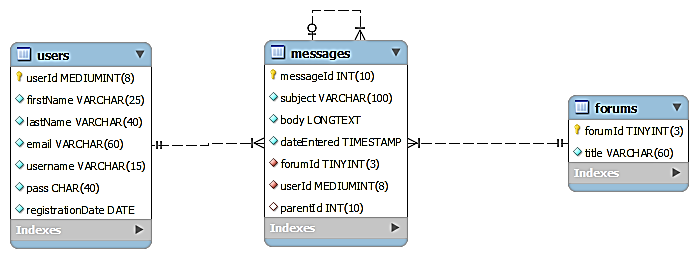 Ιατρικές βάσεις δεδομένων (48 από 58)
Λύση:
# ΠΙΝΑΚΑΣ ΜΕ ΘΕΜΑΤΙΚΕΣ ΠΕΡΙΟΧΕΣ
CREATE TABLE forums (
forumId TINYINT UNSIGNED AUTO_INCREMENT PRIMARY KEY, # ΠΡΩΤΕΥΟΝ ΚΛΕΙΔΙ   
title VARCHAR(60) NOT NULL
)ENGINE=INNODB DEFAULT CHARSET=UTF8;
Ιατρικές βάσεις δεδομένων (49 από 58)
Λύση:
# ΠΙΝΑΚΑΣ ΜΕ ΜΗΝΥΜΑΤΑ
CREATE TABLE messages (
messageId INT UNSIGNED AUTO_INCREMENT PRIMARY KEY, # ΠΡΩΤΕΥΟΝ ΚΛΕΙΔΙ   
subject VARCHAR(100) NOT NULL,
body LONGTEXT NOT NULL,
dateEntered TIMESTAMP,
forumId TINYINT UNSIGNED NOT NULL,
userId MEDIUMINT UNSIGNED NOT NULL,
parentId INT UNSIGNED,
FOREIGN KEY(forumId) REFERENCES forums(forumId),
FOREIGN KEY(userId) REFERENCES users(userId),
FOREIGN KEY(parentId) REFERENCES messages(messageId)
)ENGINE=INNODB DEFAULT CHARSET=UTF8;
Ιατρικές βάσεις δεδομένων (50 από 58)
Στο προηγούμενο παράδειγμα οι γραμμές :
FOREIGN KEY(forumId) REFERENCES forums(forumId),
FOREIGN KEY(userId) REFERENCES users(userId),
FOREIGN KEY(parentId) REFERENCES messages(messageId) 
Δημιουργούν τις σχέσεις του πίνακα messages με τους αντίστοιχους πίνακες.
Ιατρικές βάσεις δεδομένων (51 από 58)
Παράδειγμα
Η βάση δεδομένων του ΤΕΙ Αθήνας περιέχει μεταξύ άλλων τους ακόλουθους πίνακες :
Τμήματα (ονομασία).
Καθηγητές (επώνυμο, όνομα, βαθμίδα).
Φοιτητές (αριθμός μητρώου, επώνυμο, όνομα, ημερομηνία εγγραφής).
Μαθήματα (ονομασία, κωδικός καθηγητή, κωδικός τμήματος).
Εγγραφές (κωδικός φοιτητή, κωδικός μαθήματος, ημερομηνία εγγραφής, βαθμός).
Να γίνει το διάγραμμα που δείχνει τους πίνακες και τις σχέσεις μεταξύ τους.
Να γραφτούν οι εντολές SQL για τη δημιουργία των πινάκων.
Ιατρικές βάσεις δεδομένων (52 από 58)
Λύση:
Παρόλο που δεν αναφέρεται, κάθε πίνακας θα έχει επιπρόσθετα μία στήλη με ακέραιες τιμές που θα αυξάνουν αυτόματα, η οποία θα είναι το πρωτεύον κλειδί του πίνακα.
Υπάρχουν οι ακόλουθες σχέσεις μεταξύ των πινάκων :
Ένα τμήμα έχει πολλούς καθηγητές.
Ένα τμήμα έχει πολλούς φοιτητές.
Ένα καθηγητής διδάσκει πολλά μαθήματα.
Ένας φοιτητής κάνει πολλές εγγραφές σε μαθήματα.
Σε ένα μάθημα γίνονται πολλές εγγραφές.
Ιατρικές βάσεις δεδομένων (53 από 58)
Λύση:
Για να δημιουργηθούν οι σχέσεις μεταξύ των πινάκων, χρειάζεται εξωτερικό κλειδί στον:
Πίνακα με τους καθηγητές για τη σχέση με τον πίνακα με τα τμήματα.
Πίνακα με τους φοιτητές για τη σχέση με τον πίνακα με τα τμήματα.
Πίνακα με τα μαθήματα για τη σχέση με τον πίνακα με τους καθηγητές.
Πίνακα με τις εγγραφές για τη σχέση με τον πίνακα με τους φοιτητές.
Πίνακα με τις εγγραφές για τη σχέση με τον πίνακα με τα μαθήματα.
Ιατρικές βάσεις δεδομένων (54 από 58)
Λύση:
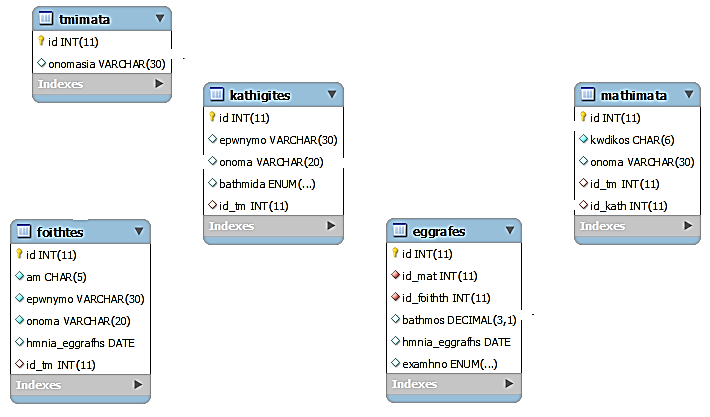 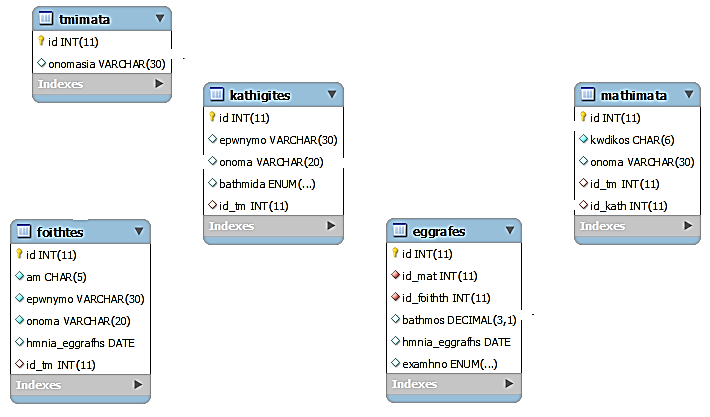 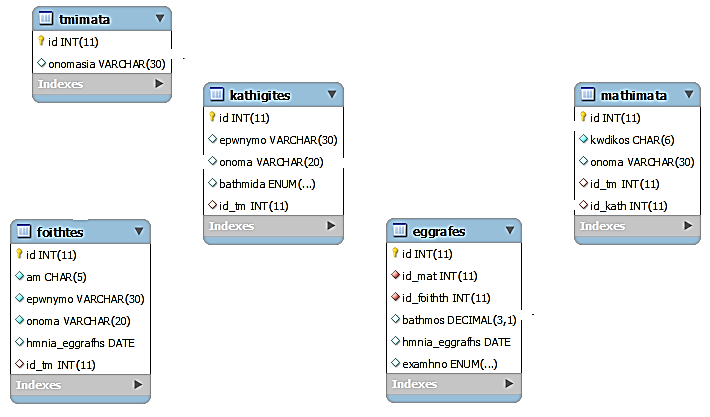 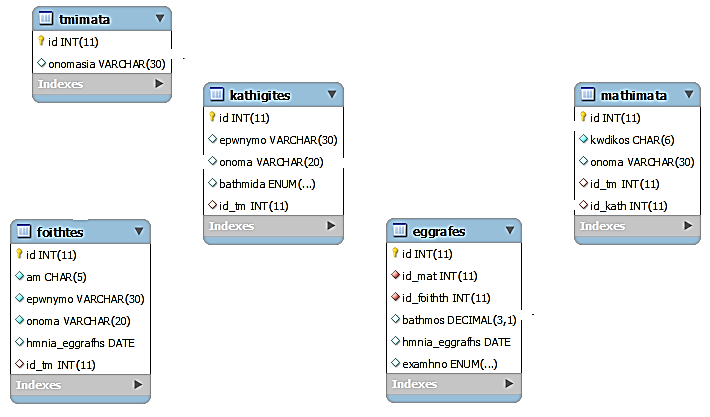 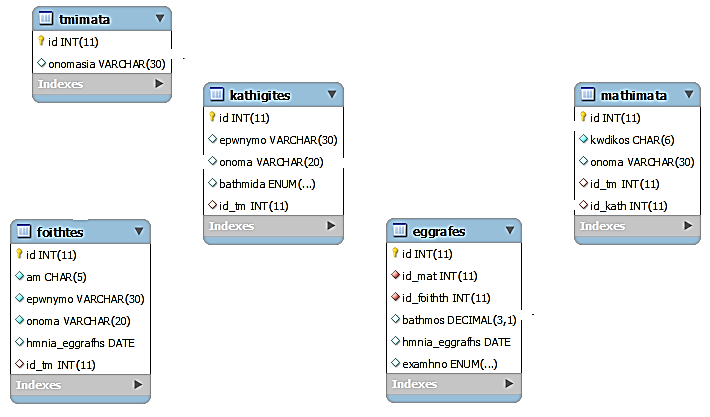 Ιατρικές βάσεις δεδομένων (55 από 58)
Λύση:
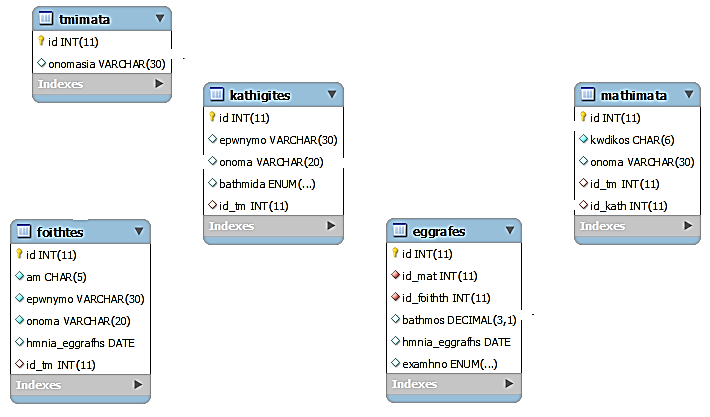 1
1
1
∞
∞
1
∞
1
∞
∞
∞
1
Ιατρικές βάσεις δεδομένων (56 από 58)
ΑΣΚΗΣΗ 8
Για το προηγούμενο παράδειγμα να γραφτούν οι εντολές SQL που δημιουργούν τους πίνακες.
Ιατρικές βάσεις δεδομένων (57 από 58)
Εντολή διαγραφής πίνακα.
DROP TABLE IF EXISTS myTable; 
Η εντολή διαγράφει τον πίνακα με το αναγνωριστικό myTable, εφόσον υπάρχει ήδη.
Εάν δεν υπάρχει ο πίνακας με το αναγνωριστικό αυτό, η εντολή δεν επιφέρει κάποια τροποποίηση.
Ιατρικές βάσεις δεδομένων (58 από 58)
Οι λέξεις IF EXISTS μπορούν να παραλειφθούν.
Στην περίπτωση αυτή, εάν δεν υπάρχει ο πίνακας με το συγκεκριμένο αναγνωριστικό, θα παραχθεί το μήνυμα λάθους :
Error Code: 1051. Unknown table 'mydb.mytable'
Τέλος Ενότητας
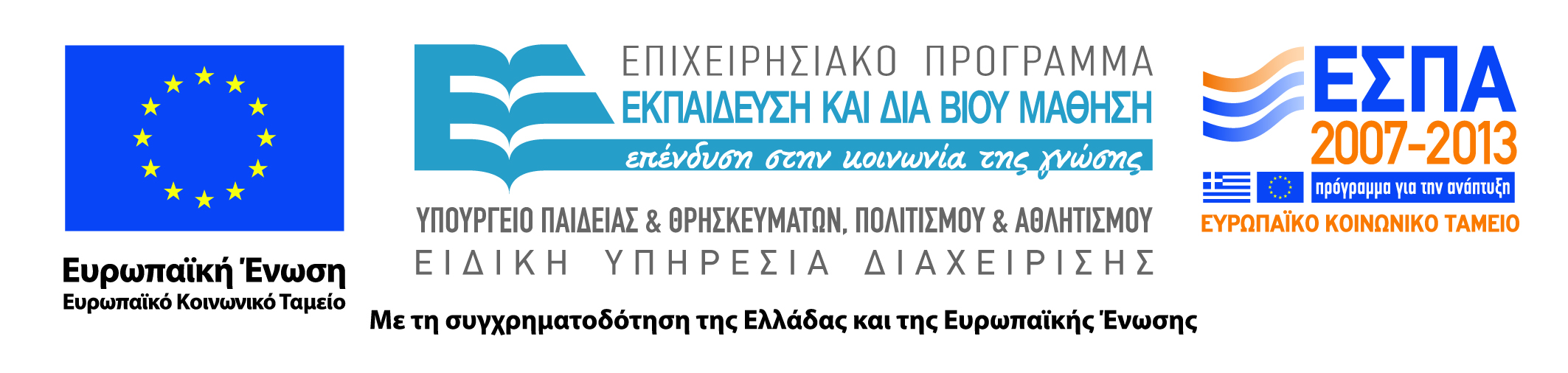 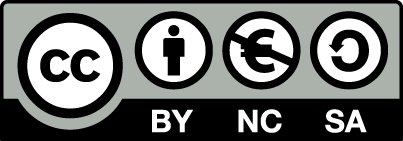 Σημειώματα
Σημείωμα Αναφοράς
Copyright Τεχνολογικό Εκπαιδευτικό Ίδρυμα Αθήνας, Παντελής Ασβεστάς 2014. Παντελής Ασβεστάς. «Ιατρική Πληροφορική - Θ. Ενότητα 6: Γλώσσα SQL, τύποι δεδομένων, εντολές ορισμού δεδομένων (create database, drop database, create table, drop table)». Έκδοση: 1.0. Αθήνα 2014. Διαθέσιμο από τη δικτυακή διεύθυνση: ocp.teiath.gr.
Σημείωμα Αδειοδότησης
Το παρόν υλικό διατίθεται με τους όρους της άδειας χρήσης Creative Commons Αναφορά, Μη Εμπορική Χρήση Παρόμοια Διανομή 4.0 [1] ή μεταγενέστερη, Διεθνής Έκδοση.   Εξαιρούνται τα αυτοτελή έργα τρίτων π.χ. φωτογραφίες, διαγράμματα κ.λ.π.,  τα οποία εμπεριέχονται σε αυτό και τα οποία αναφέρονται μαζί με τους όρους χρήσης τους στο «Σημείωμα Χρήσης Έργων Τρίτων».
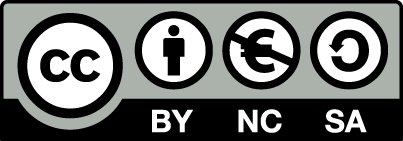 [1] http://creativecommons.org/licenses/by-nc-sa/4.0/ 

Ως Μη Εμπορική ορίζεται η χρήση:
που δεν περιλαμβάνει άμεσο ή έμμεσο οικονομικό όφελος από την χρήση του έργου, για το διανομέα του έργου και αδειοδόχο
που δεν περιλαμβάνει οικονομική συναλλαγή ως προϋπόθεση για τη χρήση ή πρόσβαση στο έργο
που δεν προσπορίζει στο διανομέα του έργου και αδειοδόχο έμμεσο οικονομικό όφελος (π.χ. διαφημίσεις) από την προβολή του έργου σε διαδικτυακό τόπο

Ο δικαιούχος μπορεί να παρέχει στον αδειοδόχο ξεχωριστή άδεια να χρησιμοποιεί το έργο για εμπορική χρήση, εφόσον αυτό του ζητηθεί.
Διατήρηση Σημειωμάτων
Οποιαδήποτε αναπαραγωγή ή διασκευή του υλικού θα πρέπει να συμπεριλαμβάνει:
το Σημείωμα Αναφοράς
το Σημείωμα Αδειοδότησης
τη δήλωση Διατήρησης Σημειωμάτων
το Σημείωμα Χρήσης Έργων Τρίτων (εφόσον υπάρχει)
μαζί με τους συνοδευόμενους υπερσυνδέσμους.
Χρηματοδότηση
Το παρόν εκπαιδευτικό υλικό έχει αναπτυχθεί στo πλαίσιo του εκπαιδευτικού έργου του διδάσκοντα.
Το έργο «Ανοικτά Ακαδημαϊκά Μαθήματα στο ΤΕΙ Αθηνών» έχει χρηματοδοτήσει μόνο την αναδιαμόρφωση του εκπαιδευτικού υλικού. 
Το έργο υλοποιείται στο πλαίσιο του Επιχειρησιακού Προγράμματος «Εκπαίδευση και Δια Βίου Μάθηση» και συγχρηματοδοτείται από την Ευρωπαϊκή Ένωση (Ευρωπαϊκό Κοινωνικό Ταμείο) και από εθνικούς πόρους.
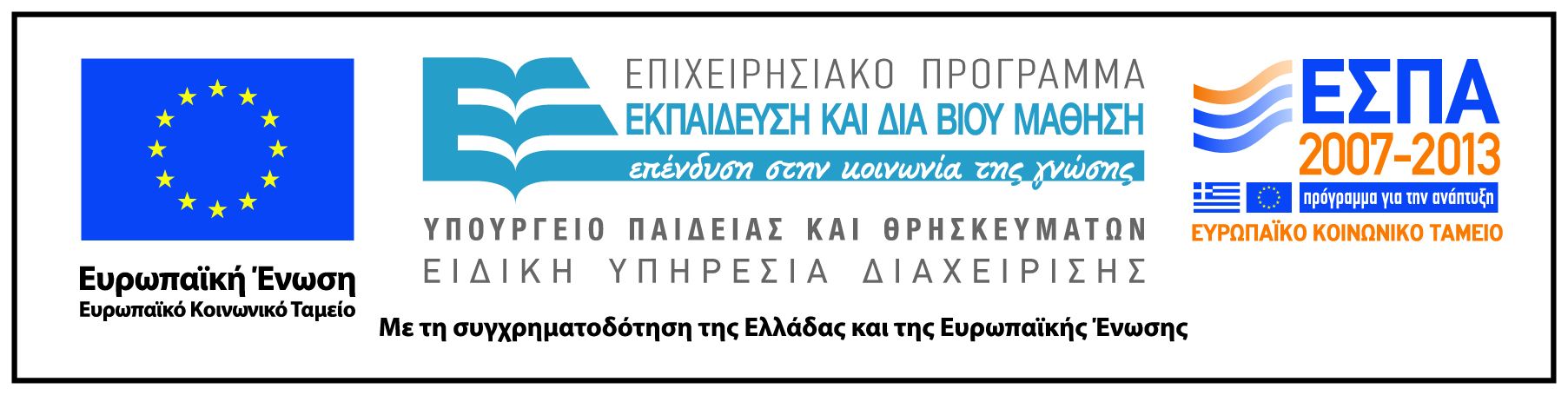